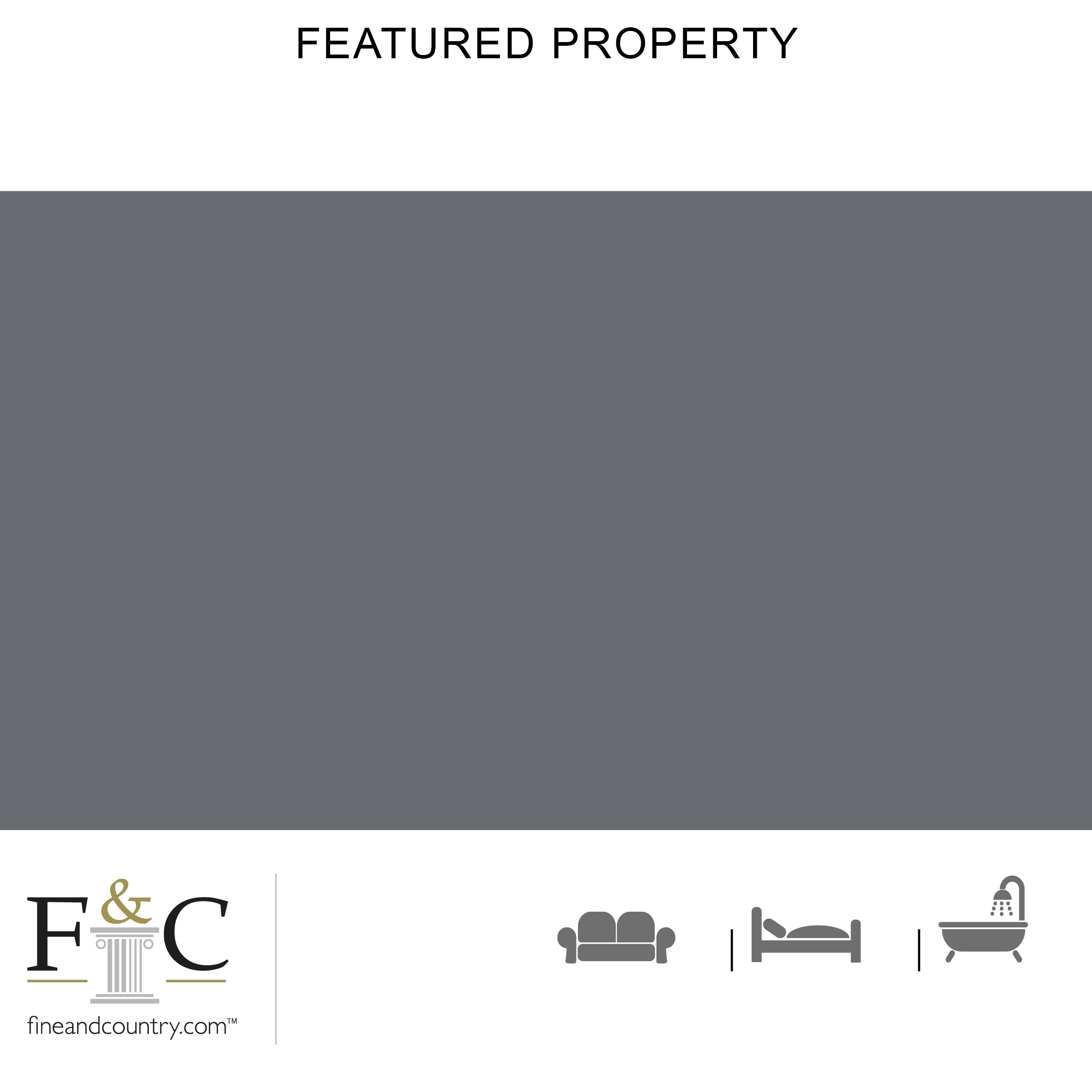 Type in area / address only 
ALL CAPS -1 LINE OF TEXT
Font Georgia Bold
Size 40pt – do not change the size
Colour: R = 142, G = 152, B = 154
ADDRESS/AREA
Only use professionally taken photograph of property – 1 photo only
Select grey block
Select “Format”
Select “Shape Fill”
Insert “Picture” from Desktop
Type in numbers only
Couch = living areas
Bed = bedrooms
Bath = bathrooms
Font Arial Regular
Colour: : R = 142, G = 152, B = 154
Type in office name
Font Arial regular
Title Case
Colour: R = 92, G = 102, B = 103
0
0
0
Fine & Country Office
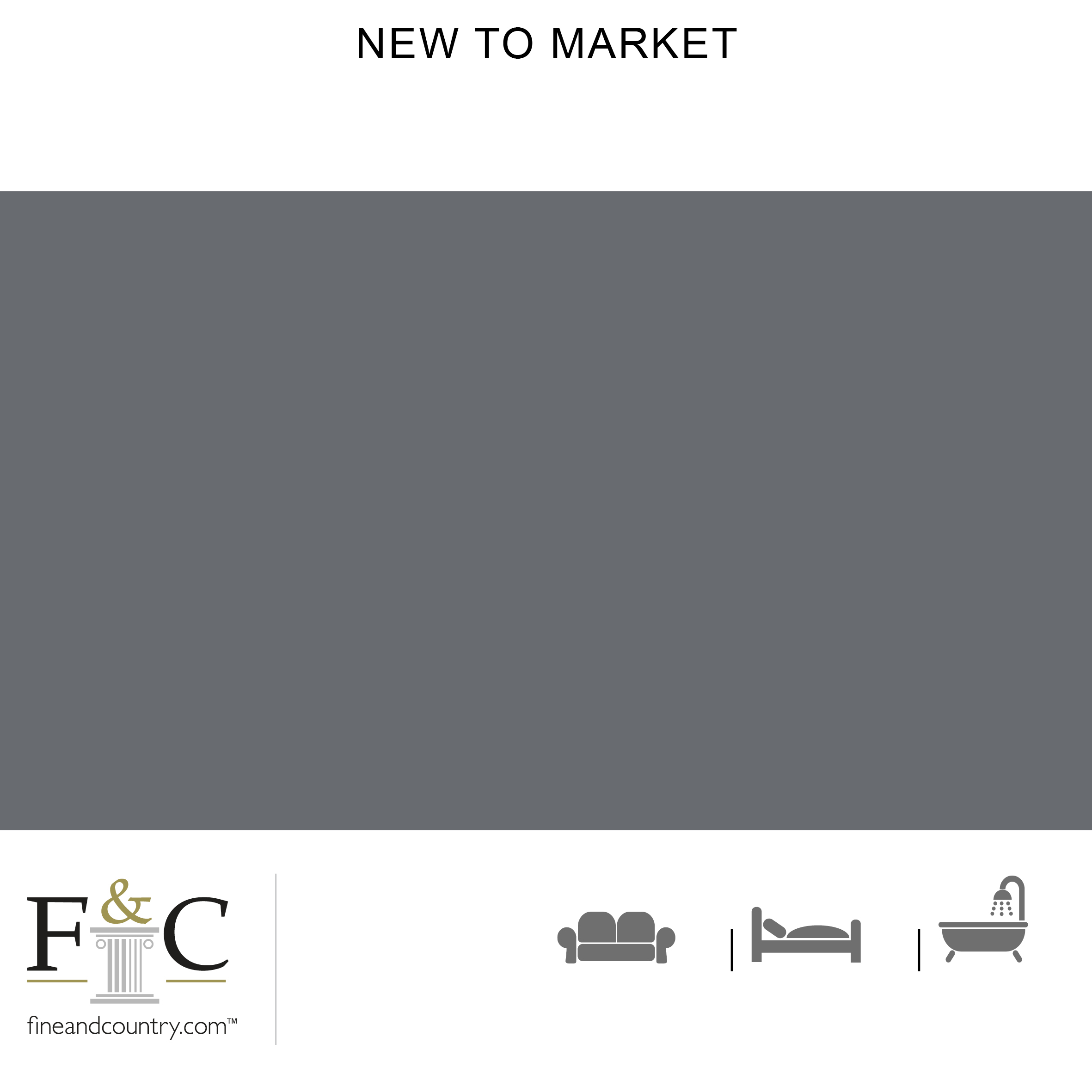 ADDRESS/AREA
0
0
0
Fine & Country Office
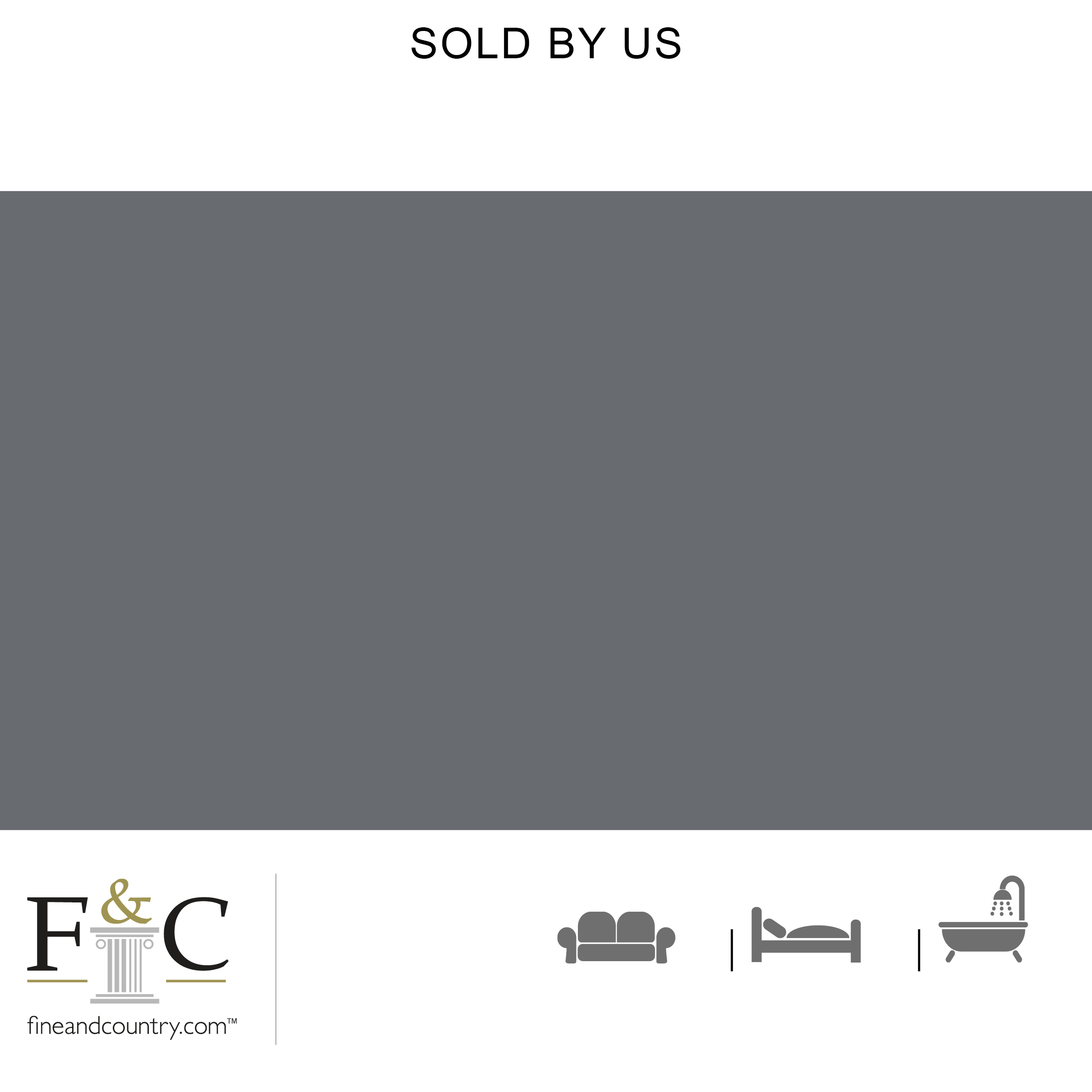 ADDRESS/AREA
0
0
0
Fine & Country Office
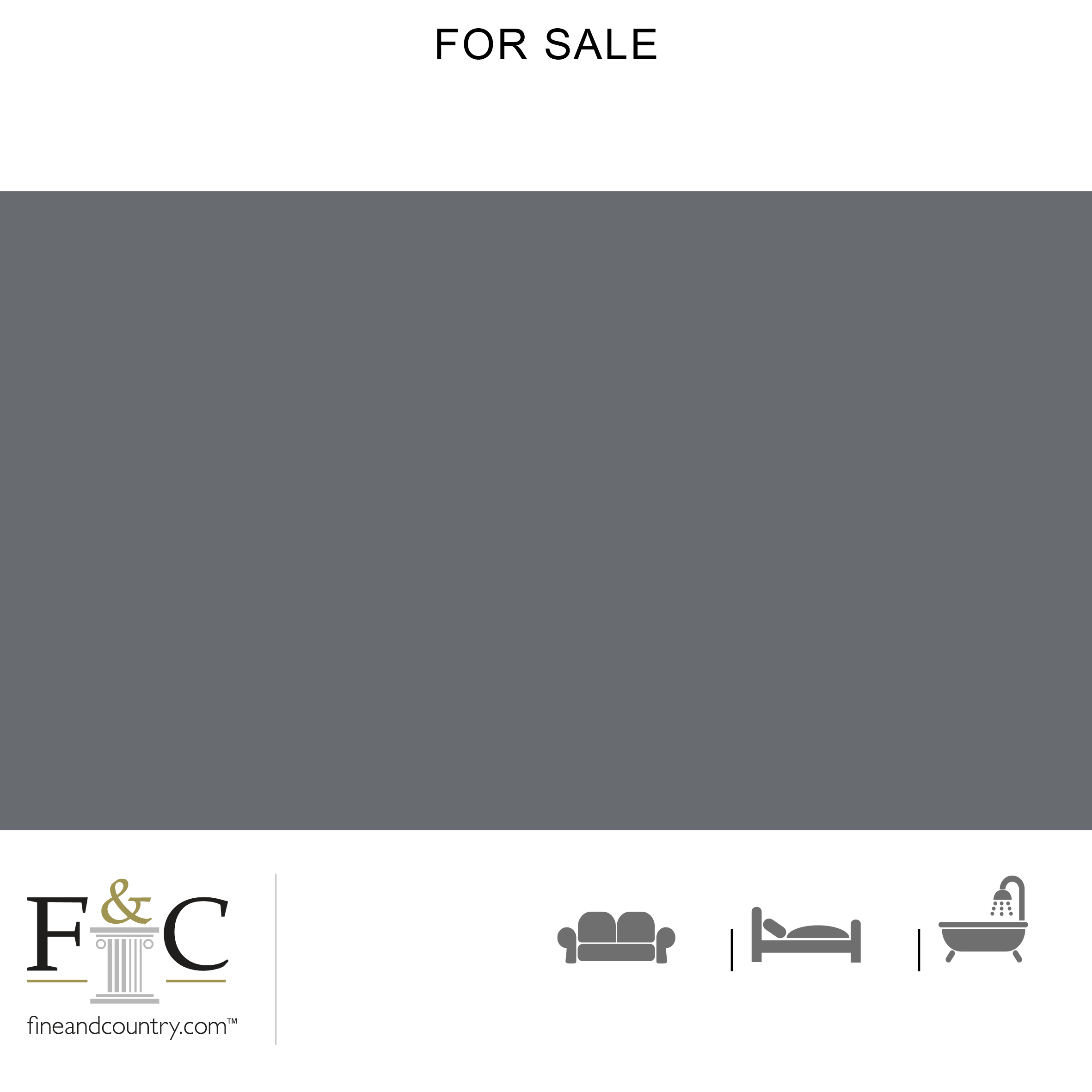 ADDRESS/AREA
0
0
0
Fine & Country Office
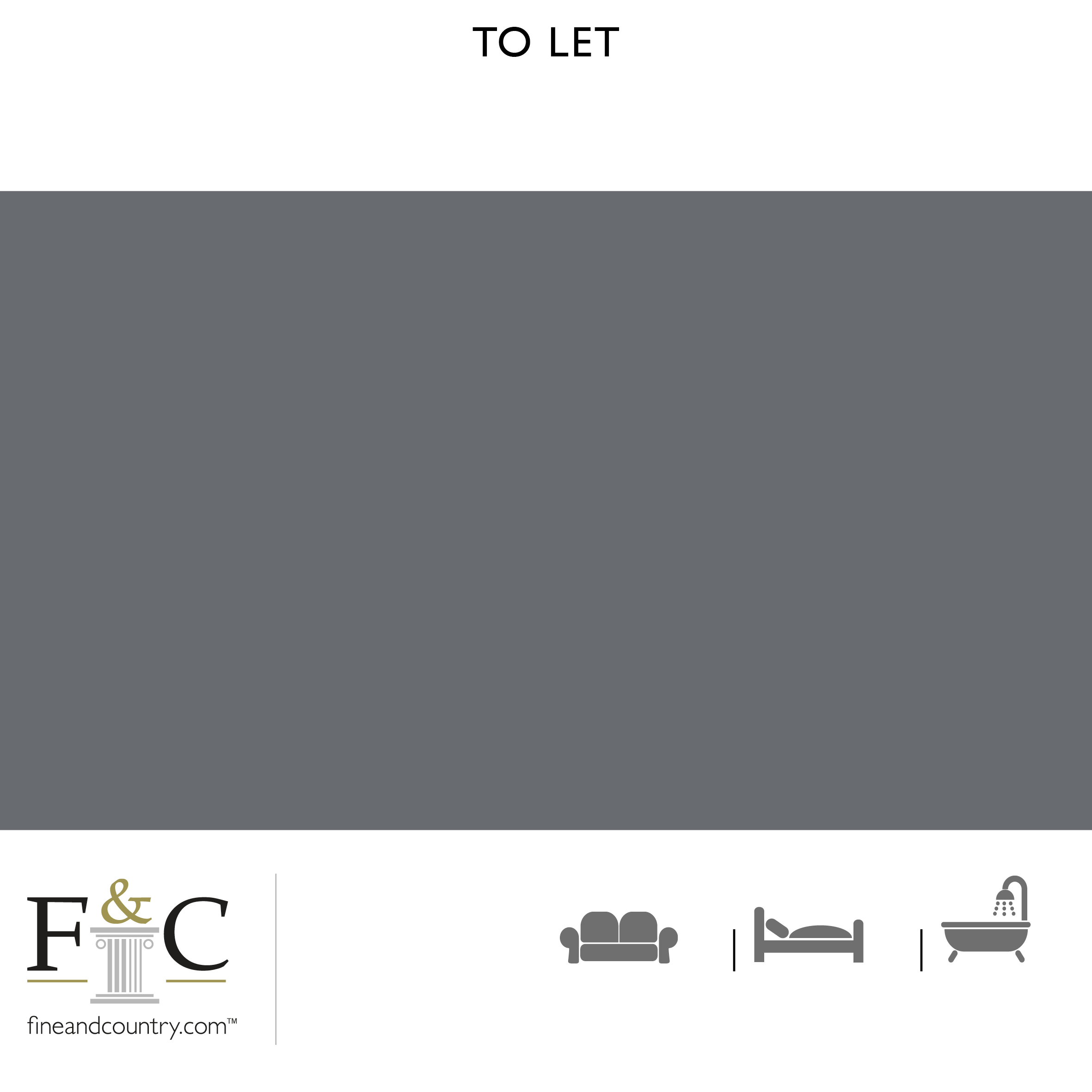 ADDRESS/AREA
0
0
0
Fine & Country Office
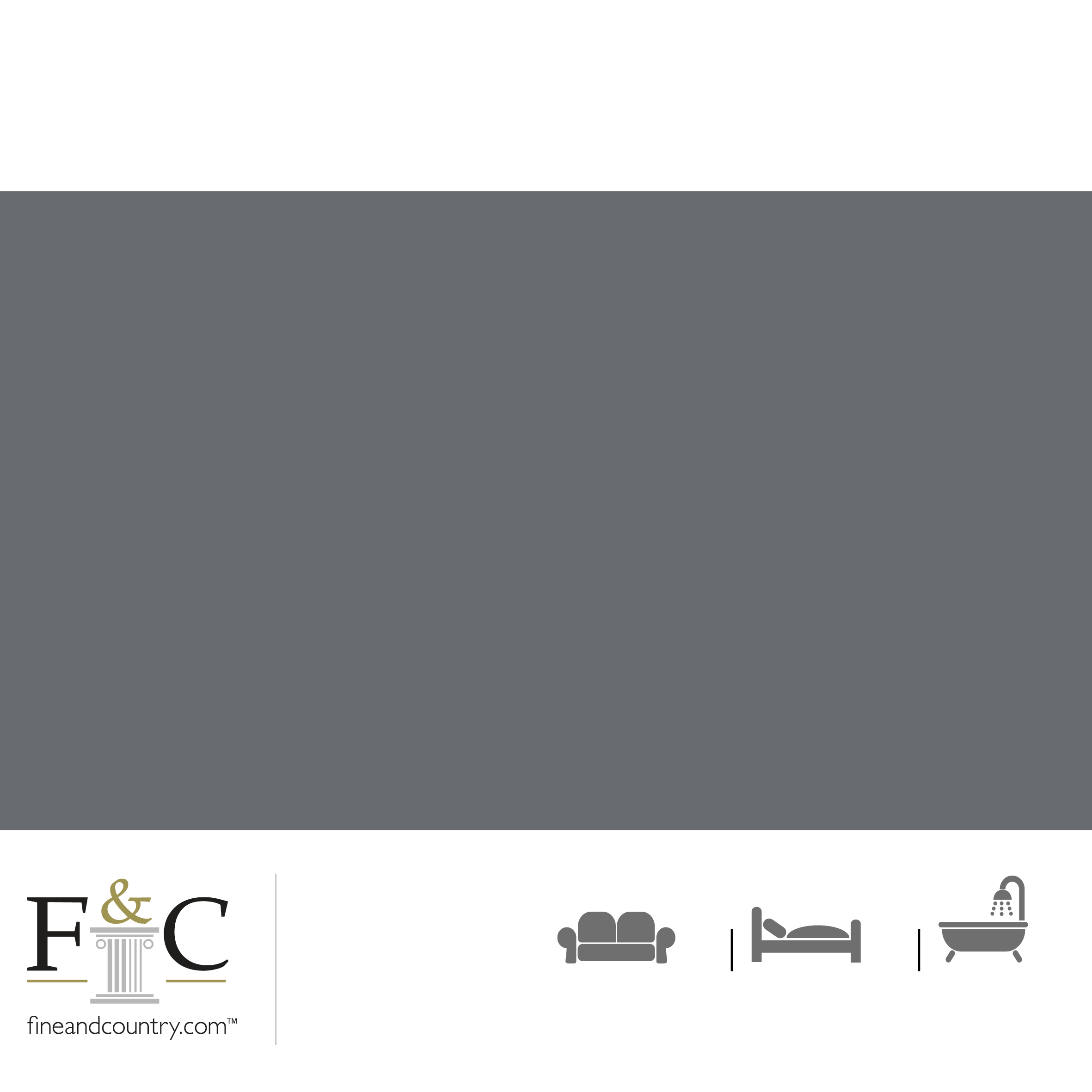 ON SHOW SUNDAY 2 – 5PM
ADDRESS ONLY
0
0
0
Fine & Country Office
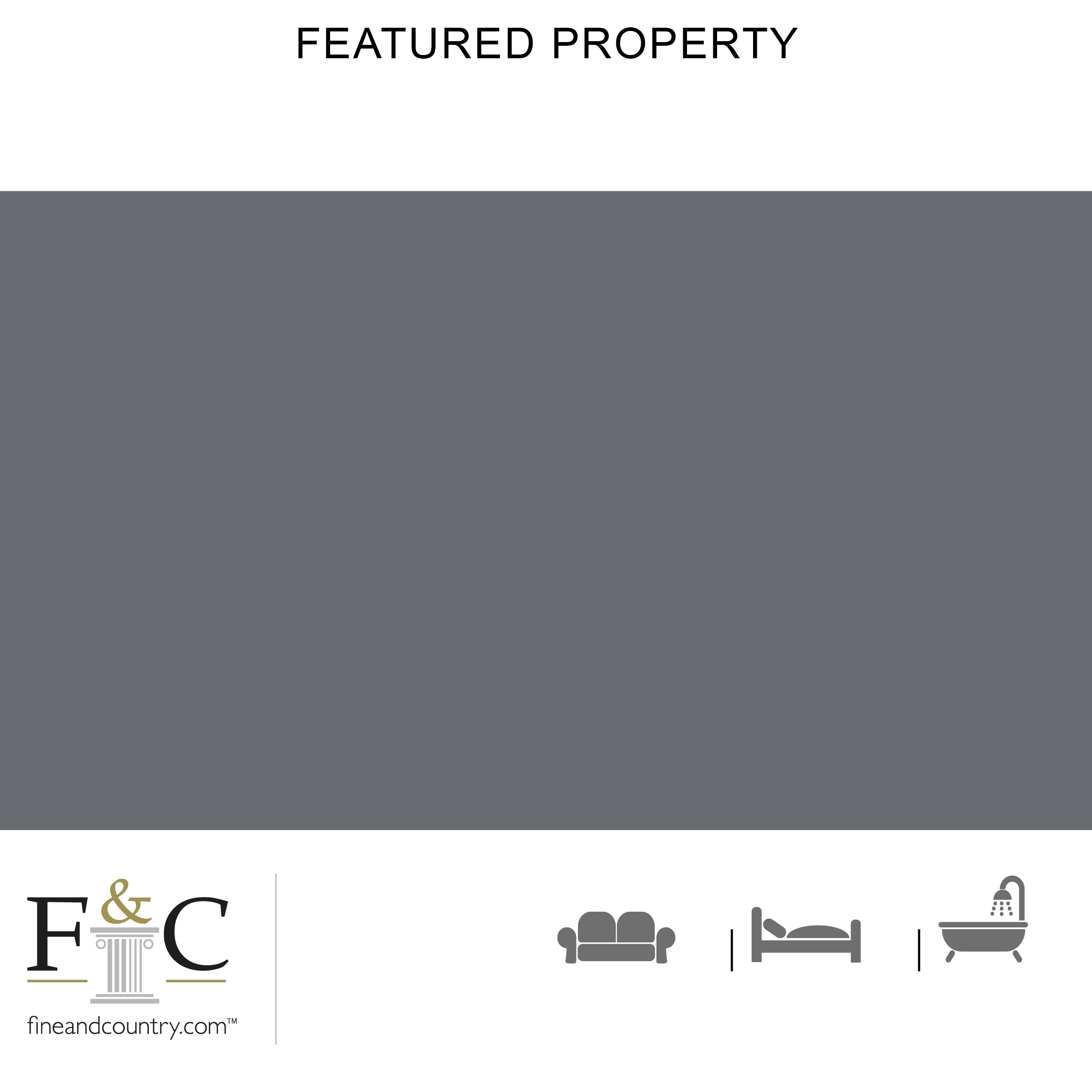 ADDRESS/AREA
0
0
0
Fine & Country Office